Визитная карточка
Борисова Марина Борисовна
Муниципальное бюджетное дошкольное образовательное учреждение «Детский сад № 436»
Должность: воспитатель
Педагогический стаж: 16 лет
Профессиональный статус: 
награждена почётной грамотой Департамента образования администрации города Нижнего Новгорода в 2015 году.
Профессиональное кредо:
 «Давайте детям радость труда. Эту радость ему несут успех, осознание своей умелости и значимости выполняемой работы, возможность доставлять радость другим».
                                                      В. А.Сухомлинский.
Компьютерная презентация практических достижений профессиональной деятельности на тему:«Трудовые поручения - как средство воспитания у детей положительного отношения к труду».
Условия формирования личного вклада педагога в развитие образования
Нормативно–правовые документы.           
        
                     ФЗ «Об образовании в РФ»
                          от 29.12.2012 № 273-ФЗ




«ФГОС ДО» Приказ МОиН РФ
 от 17.10.2013 № 1155
Методологической основой данной работы занимались: 
Вопросам трудового воспитания
детей уделяется достаточное
внимание в педагогической науке и
находят своё отражение в
исследованиях известных педагогов и
учёных:

В.Г. Нечаева, Т.Н. Година, Д.В. Сергеева,
Р.С. Буре, Л.И. Захаревич
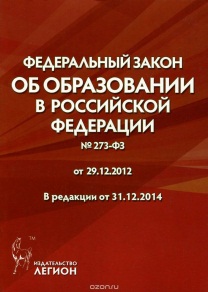 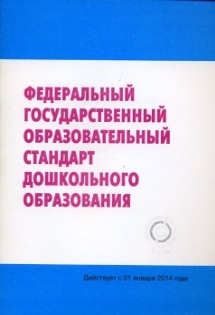 Актуальность личного вклада педагога в развитие образования
Формирование трудовых умений и навыков у детей дошкольного возраста является одной из важнейших задач нашего общества. Обучение детей трудовым навыкам и умениям - это важный и необходимый этап трудового воспитания дошкольника. 
Трудовая деятельность оказывает положительное влияние на общее развитие ребёнка:  
-на познавательную сферу; 
 -волевое,эмоциональное развитие;   
-способствует воспитанию эстетических чувств;
-нравственных качеств;
-развитие самооценки.
Актуальность для детей своей группы:
-не умеют планировать труд;
-не умеют использовать рациональные способы действий;
-нет интереса к труду, желания трудиться.
Цель  и задачи педагогической деятельности.
Цель работы:
Развитие ценностного отношения к труду посредством формирования трудовых умений.
Задачи работы:
Способствовать формированию у детей необходимых умений и навыков в разных видах труда (умение использовать рациональные трудовые действия,самостоятельно подбирать необходимые средства для трудовой деятельности, доводить начатое до конца и т.д.)
Воспитывать у детей положительное отношение к труду, желание выполнять посильные трудовые поручения.
Воспитывать культуру трудовой деятельности, бережное отношение к материалам и инструментам.
Способствовать формированию представлений у детей о труде взрослых, результатах труда его общественной значимости; привитие детям чувства благодарности к людям за их труд.
Формирование родительской активности в формировании положительного отношения к труду у детей.
Теоретическое обоснование личного вклада педагога в развитие образования
Личностный подход – признание личности ребенка высшей социальной ценностью, стремление не переделывать ребенка, а принимать его таким, какой он есть, умение влиять на его развитие, опираясь на знания о психологических, физиологических особенностях ребенка, социальных условиях, в которых он проживает.
Индивидуальный подход – обеспечивает индивидуальное своеобразие в развитии ребенка, дает возможность максимального развития всех имеющихся у ребенка способностей.
Деятельностный подход – ребенку нужна интересная, отвечающая его способностям и потребностям разнообразная деятельность.
Системный подход – предполагает единство и совокупность целей и задач, содержания, принципов, методов и средств, организационных форм, обеспечивающих целостное, организованное, постепенное, непрерывное, активное взаимодействие всего коррекционного процесса на речевое развитие.
Ведущая педагогическая идея
Трудовое воспитание – подготовка ребенка к жизни, к участию в общественно полезном труде, формирование активной целеустремленной личности.
	Дошкольный возраст является началом трудового воспитания ребенка, именно в этом жизненном периоде он впервые начинает испытывать потребность в самостоятельной деятельности.
Деятельностный аспект личного вклада педагога в развитие образования.
Основные направления работы воспитателя:
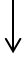 Организация взаимодействия с семьями воспитанников
Создание предметно-пространственной среды
Организация совместной деятельности взрослого и детей
Этапы работы
Подготовительный этап работы
Разработка  перспективного плана трудовых поручений
Создание развивающей предметно – пространственной среды
Анализ  педагогической литературы (методические пособия, педагогические журналы и т.д.)
Подбор художественной литературы
Создание тематических альбомов
Разработка  конспектов совместной деятельности взрослых и детей
Создание алгоритмов трудовой деятельности
Подбор дидактических игр
Подбор компьютерной презентации
Подбор трудового инвентаря
Создание  предметно-пространственной среды
1. Оборудование для труда детей на участке и огороде: тачки, ведра, лейки, лопатки для перекопки земли и расчистки от снега, грабли и др.
2. Оборудование для хозяйственно – бытового труда с детьми: клеенка, тазы, ведерки, тряпочки, фартуки клеенчатые, щетки, полотенце, совочки, веник.
3. Оборудование в уголке природы: фартуки, клеенки, тряпочки, губки, кисточки, пульверизатор, лейки, палочки для рыхления, грабельки, совочки, ящики для посадки семян, колышки, альбомы для наблюдений, ножницы.
4. Наглядно – демонстрационный материал:
 «Труд взрослых», «Все работы хороши», «Трудовой инвентарь», «Кем быть?» и др.
5. Настольно – печатные дидактические игры: «Подбери пару», «Играем в профессии», «Узнай по описанию» и др. 
6. Подбор детской художественной литературы
7. Создание медиатеки: «Труд людей осенью», «Труд людей весной», «Труд человека кормит, а лень портит», «Угадай профессию», «Угадай кем работает мама», «Сбор урожая в саду»
8. Серия конспектов занятий по трудовому воспитанию дошкольников.
9. Алгоритм этапов трудовой деятельности
10. Алгоритм ухода за комнатными растениями
Формы работы с детьми
1.Игровые образовательные ситуации по теме: 
«Чего не знал Почемучкин?» 
«Профессии наших родителей»
«Мы- дежурные»
 «Мы дежурим в уголке природы»
2. Наблюдения за трудом взрослых: 
«Труд взрослых. Профессии»,
 «Кто работает в детском саду».
3. Совместная деятельность взрослых и детей
4. Трудовые поручения
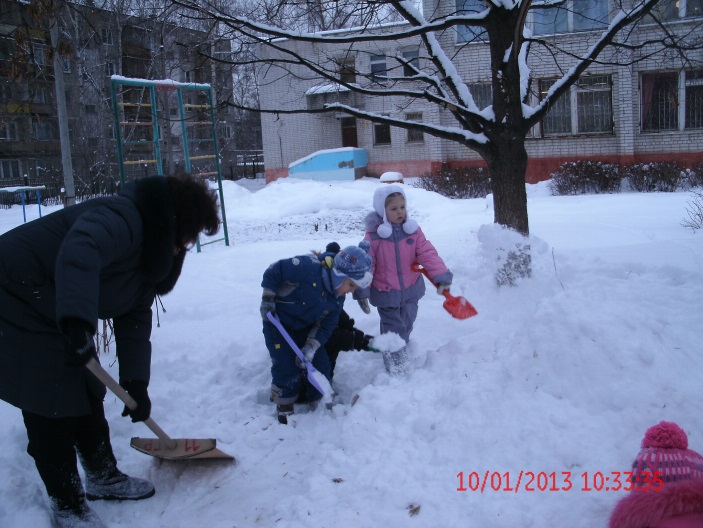 5. Викторины:
«Все профессии важны»
«Моя семья».
6. Чтение художественной литературы:
Н. Носов «На горке», И. Карпова «Портной», стихи,  пословицы, поговорки.
7. Рассматривание картин художников: «Хлеб» Т.Яблонский, «Кружевница»  В.Тропинина, «Пахарь» И. Репин и др.
7. Просмотр компьютерных презентаций:
«Все профессии важны, все профессии нужны»;
«Труд людей»
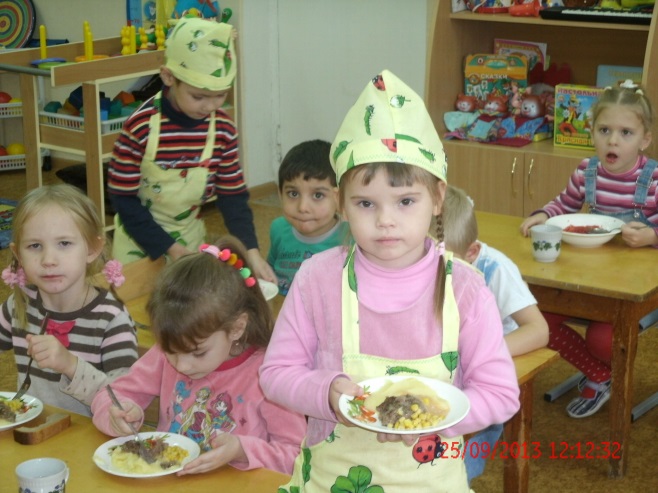 Формы взаимодействия с семьями воспитанников
1. Анкетирование родителей «О воспитании  трудолюбия в семье», «Правильно ли вы оцениваете результаты труда своих детей».
2. Консультации: «Трудовое воспитание дошкольников», «Трудовое воспитание детей в семье», «Какой труд доступен детям».
3. Памятки: «Труд-естественная форма активности ребёнка», «Научите малыша трудиться».
4. Папки-передвижки: «Пословицы и поговорки о труде», «В труде воспитывается воля».
5. Информационные стенды.
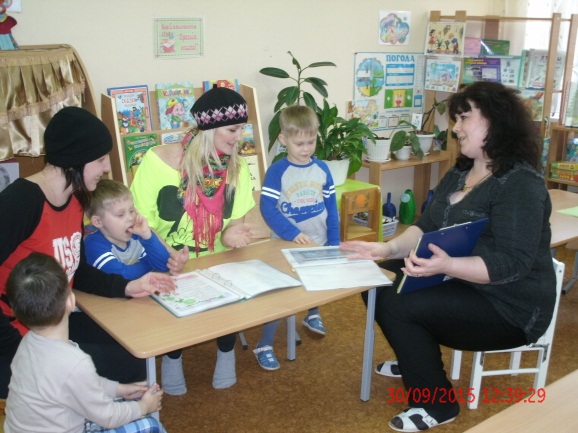 6. Родительское собрание: 
«Роль родителей в трудовом воспитании дошкольников», 
«О важности трудового воспитания детей».
7. Экологический субботник по уборке территории совместно с родителями.
8. Акция с родителями по теме: «Посади цветы на клумбу, чтобы радовали глаз»
8. Привлечение родителей к созданию зимних построек для развития двигательной активности детей «Снежная сказка».
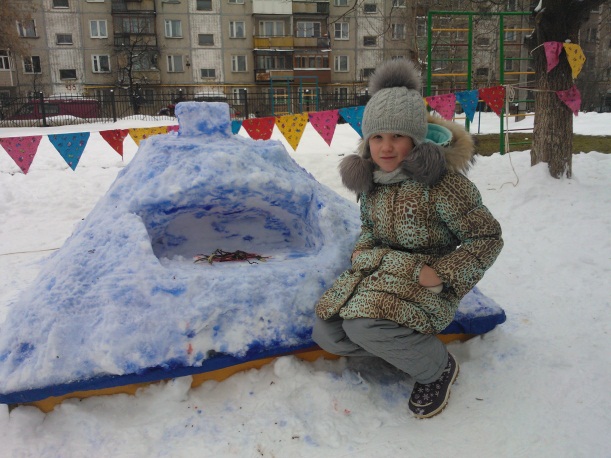 Анализ уровня развития трудовых навыков у детей старшего дошкольного возраста
Конец 2015-2016 года
Начало 2015-2016 года
Заключение. Выводы и обобщения, определения перспектив.
Подводя итоги работы было выявлено:
у детей сформировалось положительное отношение к труду, они с желанием выполняют посильные трудовые поручения;
у детей сформированы необходимых умения и навыки в разных видах труда;
сформирована  культура трудовой деятельности;
у детей сформированы представления о труде взрослых, результатах труда его общественной значимости; 
повысился интерес и активность родителей в в решении проблемы трудового воспитания детей старшего дошкольного возраста
Перспективы на будущее.
Продолжать работу по данной проблеме, совершенствуя её в зависимости от возрастных, индивидуальных особенностей детей
Разместить данный опыт работы на сайте
Новизна опыта
Перспективный план по трудовому воспитанию 
Система занятий по трудовому воспитанию с детьми старшего дошкольного возраста
Алгоритм ухода за комнатными растениями
Разработаны консультации, рекомендации, памятки для родителей
Транслируемость практических достижений
Список используемой литературы
Н.Е Веракса,Т.С.Комарова,М.А.Васильева «От рождения до школы» Примерная общеобразовательная программа дошкольного образования/ «Мозаика-синтез»,2015.
Л.В. Куцакова «Трудовое воспитание в детском саду»- «Мозаика-синтез» /М.:2015.
С.А. Козлова «Нравственное и трудовое воспитание ребёнка-дошкольника»/М.:2003.
 Л.В. Куцакова «Нравственно-трудовое воспитание ребёнка-дошкольника»/ М.:2003.
 О.И. Бочкарёва «Трудовое обучение» ИТД «Корифей» М.:2008
Р.С. Буре «Дошкольник и труд» /М.:2011.
Т.С. Комарова, Л.В.Куцакова Л.Ю.Павлова «Трудовое воспитание в детском саду»/ М.:2006.
Р.С. Буре,Г.Н.Година «Учите детей трудиться»/М.: «Мозаика-синтез» 2005.
М.В. Крулехт,А.А.Крулехт «Образовательная область «Труд»/Санкт-Петербург,2012.
Л. В. Куцакова «Конструирование и ручной труд в детском саду»/ «Мозаика-синтез»,М.:2010.
Спасибо за внимание!